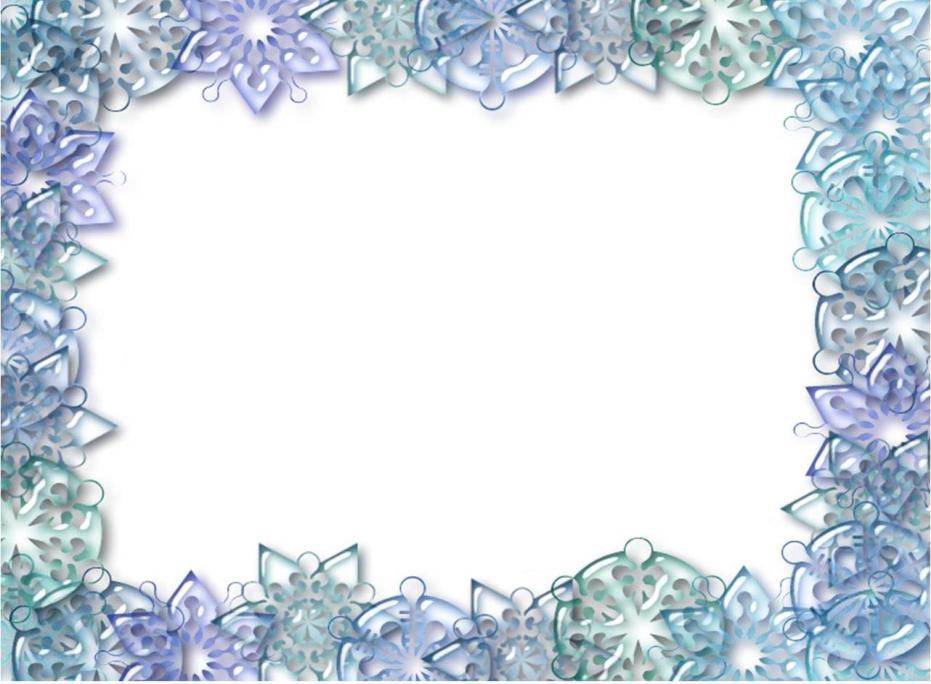 Лакомство  для  Снежной  королевы
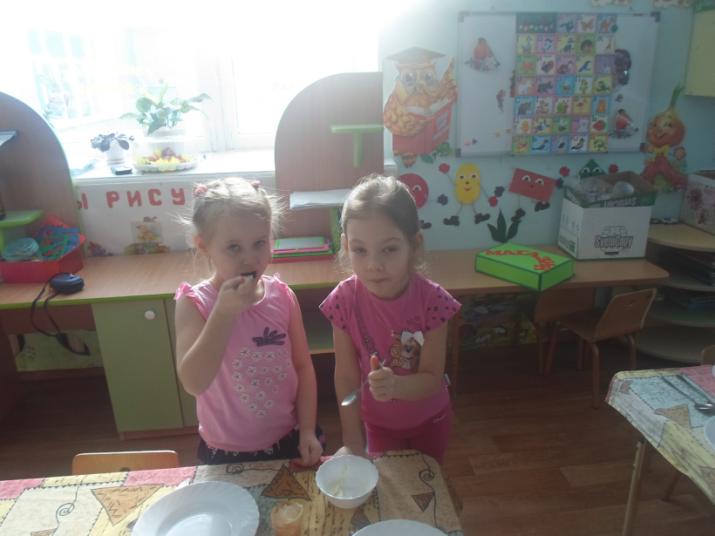 Рыченкова Даша 6 лет
Чижевская Света : лет
	 
Руководитель:
Петракова
Лариса Григорьевна
Цель  работы
выяснить, приносит мороженое пользу или вред, а также приготовить мороженое в домашних условиях.
03.12.2019
2
Задачи
1.Узнать, где и когда появилось мороженое. 2.Выявит отношение к мороженому взрослых и детей. 3.Выяснить, в чем польза и вред этого продукта. 4.Узнать, из чего готовят холодный десерт. 5.Научиться правильно употреблять этот продукт.
03.12.2019
3
Методы
1.Выяснить, что  мы сами знаем
про мороженое
2.Анализ научной литературы, информация из интернета. 
3.0прос 
4.Наблюдение 
5.Опыты с мороженым6.Анализ результатов
03.12.2019
4
Из истории мороженого
Мороженому 5000 лет!
Китай: снег, лёд + кусочки фруктов
Италия: снег, лёд, фрукты + мёд и молоко
Русь: мелко наструганное замороженное молоко
Промышленное производство в России – 80 лет назад
03.12.2019
5
Какое бывает мороженое?
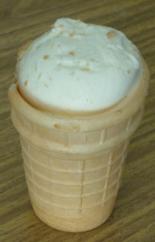 Закалённое
Мягкое
Домашнее
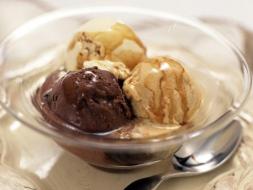 03.12.2019
6
Какое бывает мороженое?
Молочное
Сливочное
Пломбир
Плодово-ягодное
Ароматическое
Фруктовый лёд
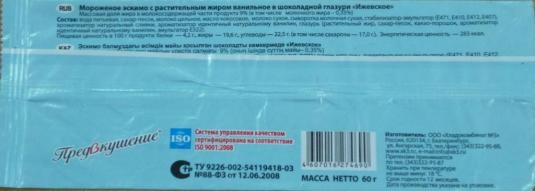 03.12.2019
7
Полезное  или  вредное  мороженое?
03.12.2019
8
От мороженого болит горло!
03.12.2019
9
В мороженом нет витаминов!
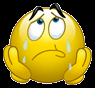 Витамин В борется с
Витамин А нужен для 
Витамин Д – 
Витамин Е – 
Кальций, железо, магний, фосфор
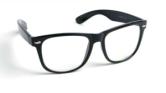 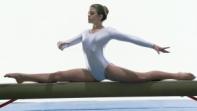 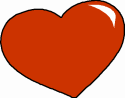 03.12.2019
10
От мороженого толстеют!
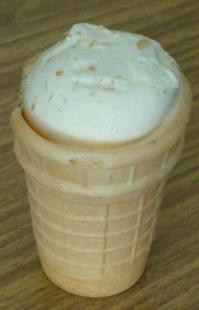 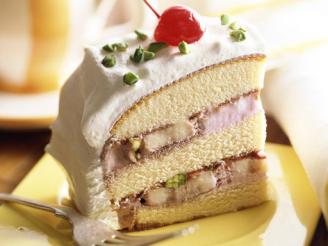 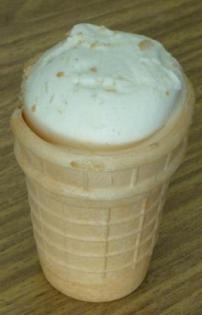 =
03.12.2019
11
Анкетирование
22 человека
Любите ли Вы мороженое?
Как часто Вы едите мороженое?
Какое мороженое предпочитаете?
03.12.2019
12
Любите ли Вы мороженое?
03.12.2019
13
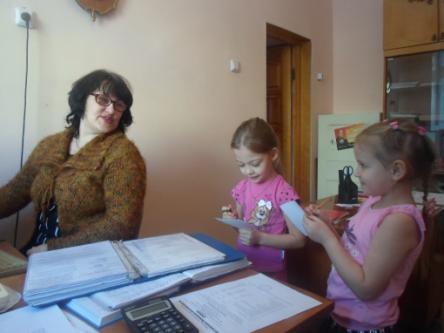 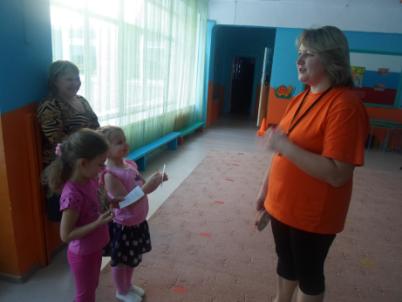 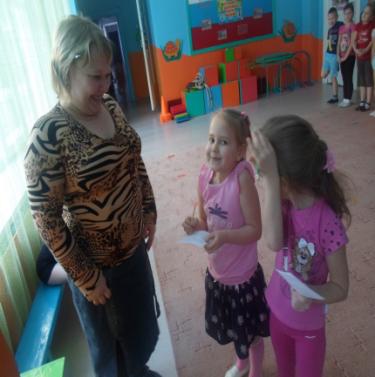 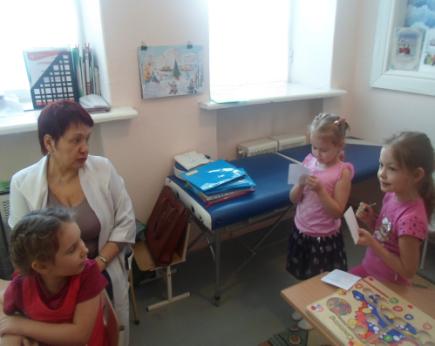 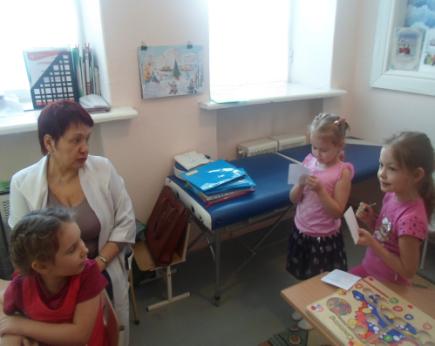 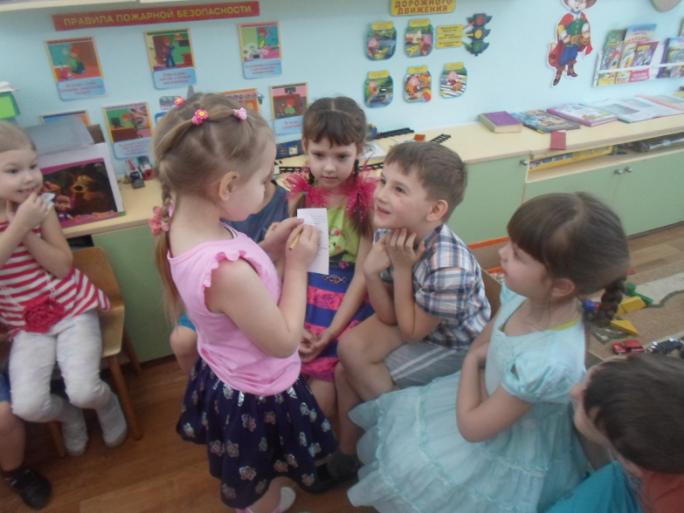 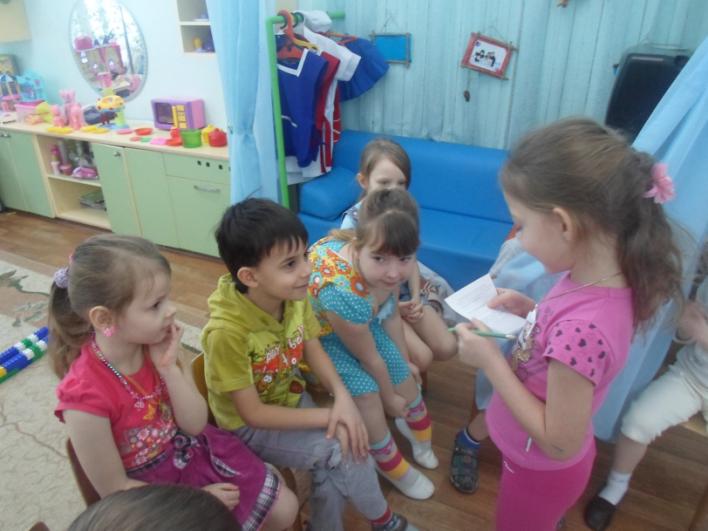 Домашняя  лаборатория
03.12.2019
16
Опыты и эксперименты
                                      Опыт 1:
Материалы: 2 кружки, молоко, вода, сахар.
Ход эксперимента: Берем 2 кружки, в одну наливаем воду, во вторую молоко. Затем в обе добавляем сахар, и смотрим, где сахар растворится быстрее. Затем полученную смесь замораживаем, и ждем, получится ли мороженое.
Вывод: мороженое не получилось, получилась сладкая замороженная молочная смесь.
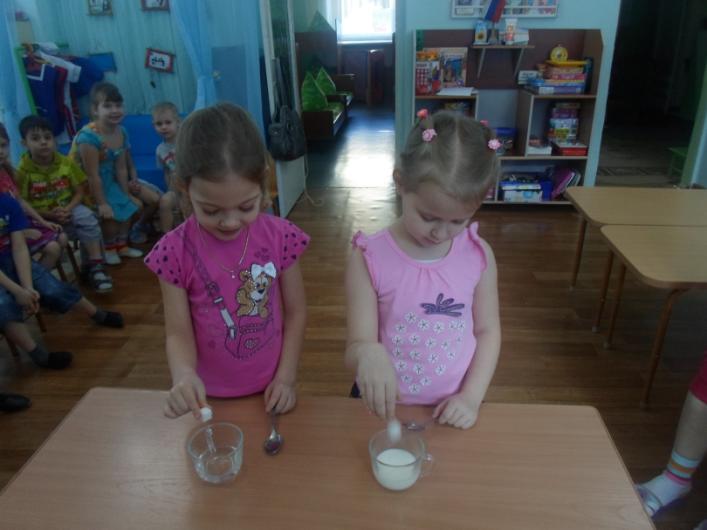 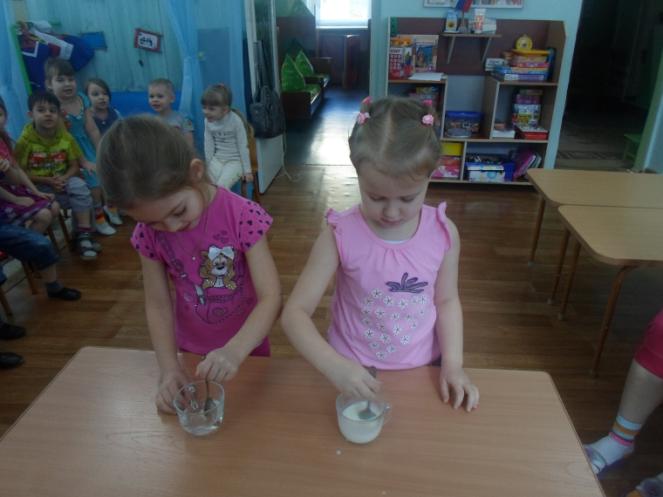 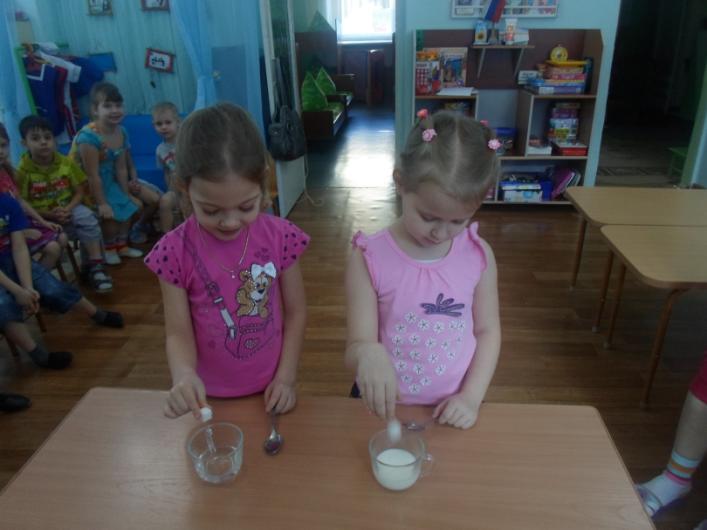 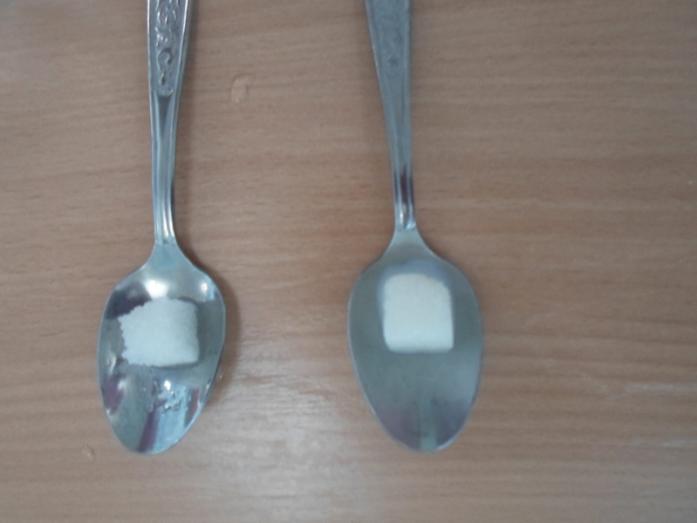 Опыт 2:
Материалы: 1 пломбир.
Ход эксперимента:  1 вафельный стаканчик с пломбиром разморозили до жидкого состояния, попробовали на вкус – вкус соответствует мороженому.
Затем снова замораживаем эту массу – после пробуем на вкус.
Вывод: после разморозки вкус мороженого не изменился, а при повторной заморозке стал другим (кристаллическим) .
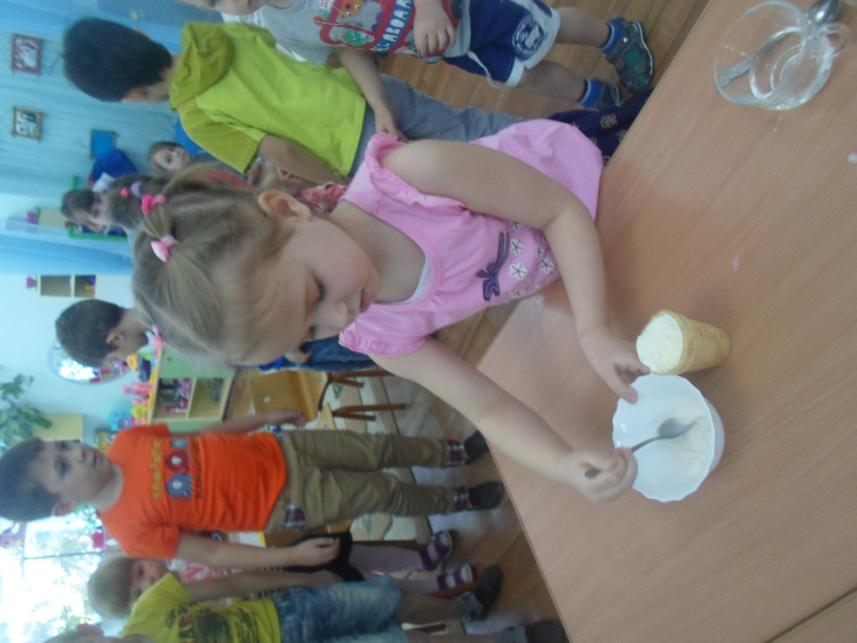 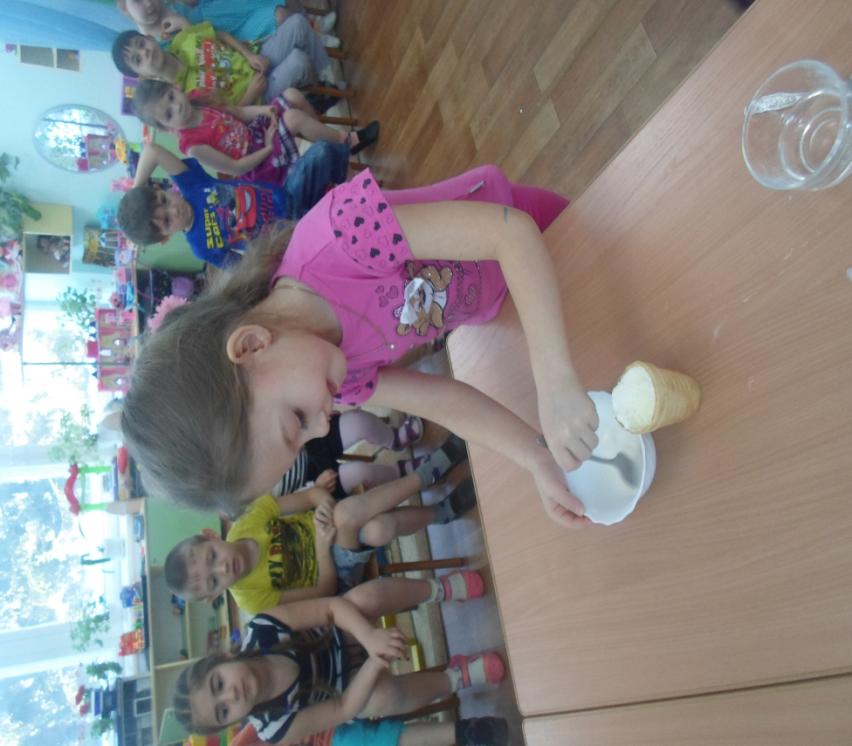 Опыт 3:
Материалы: кубики льда из сока и воды
Ход эксперимента: предварительно замороженные кубики льда из воды и сока, выложить в две тарелки.
Вывод: кубики из сока вкуснее, это настоящее мороженое.
Кубики льда из сока тают быстрее, чем кубики льда из воды.
Правила употребления мороженого
Кушайте мороженое не торопясь
Чрезмерное употребление может стать причиной простуды
Кушать мороженое лучше в помещении
Дома  мороженое  долго  хранить нельзя!
03.12.2019
23
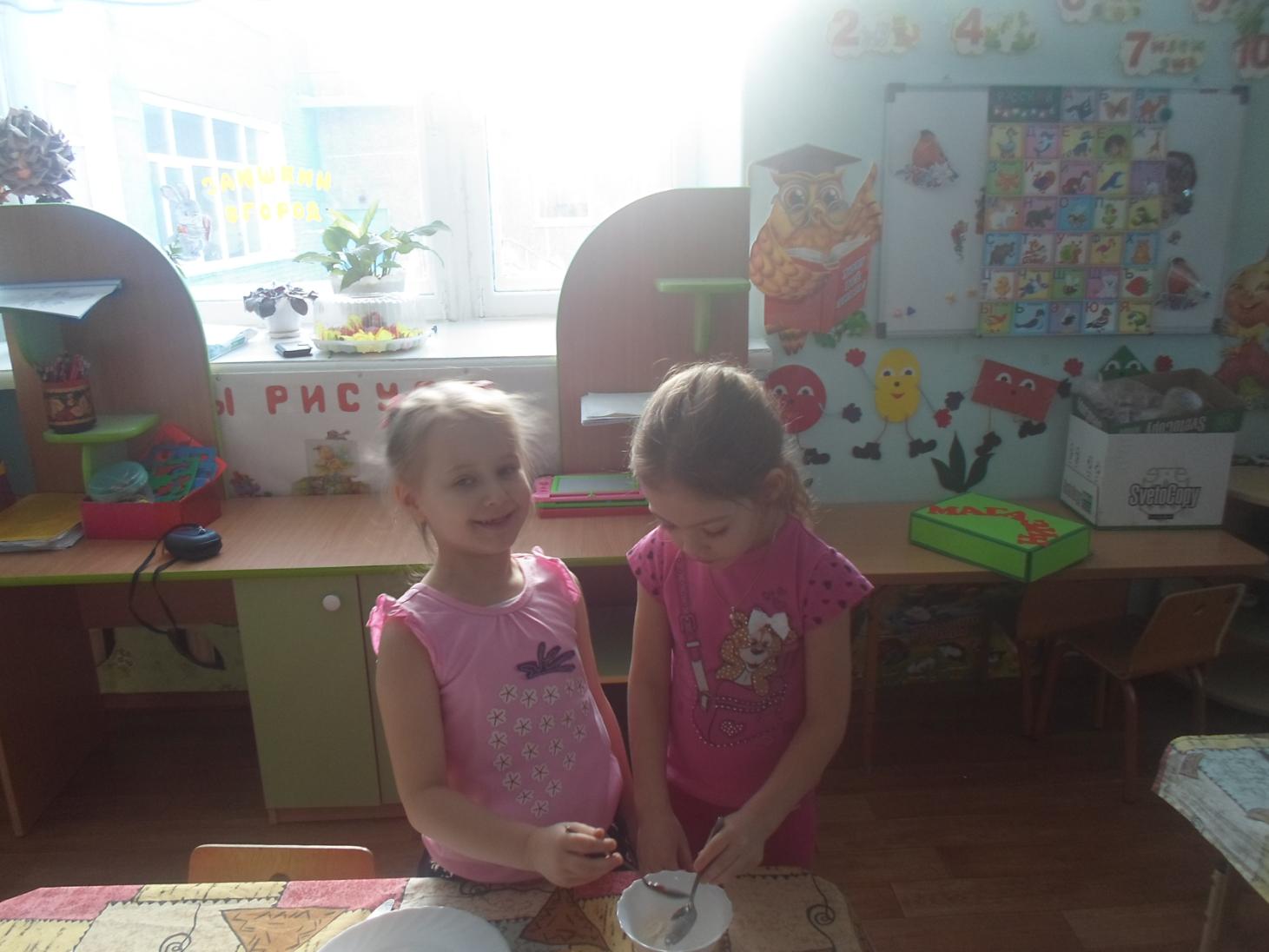 Приятного  аппетита!Будьте  здоровы!
03.12.2019
25
Ссылки
http://www.artleo.com/food/11899-morozhenoe-vazochka.html
http://gifmir.ucoz.ru/photo/smajly_i_smajliki/image_99/14-0-249
http://yalta.olx.com.ua/wayfarer-iid-193248333
http://namonitore.ru/catalog/sport_mix/gimnastka_na_brevne.html
http://www.24open.ru/blogs/user/beybik3920304/1780600/
03.12.2019
26